個別の施策やツールについて
＜トピック＞


・Web広告の特徴とは

・Webマーケティングの特長

・Webツールにおける個別施策
個別の施策やツールについて
＜トピック＞


・Web広告の特徴とは

・Webマーケティングの特長

・Webツールにおける個別施策
Web以外のメディア広告は一長一短
リーチ：広告の到達率
消費者行動ファネル
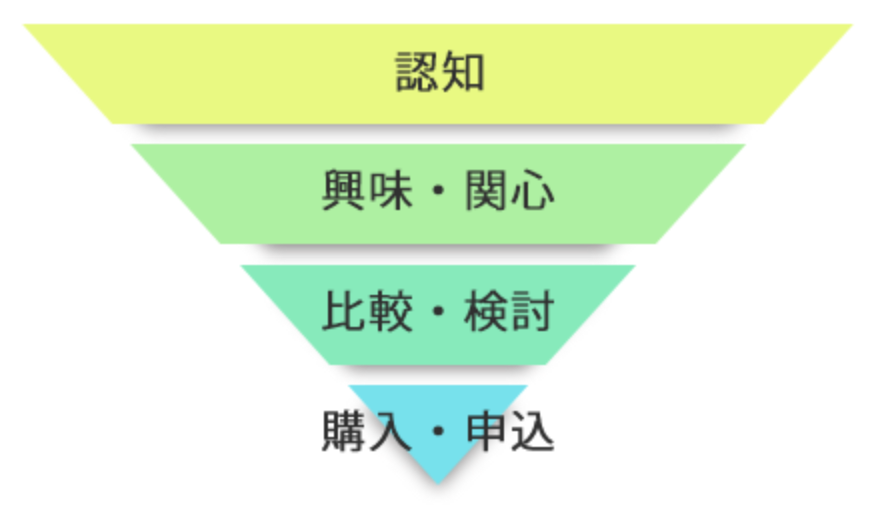 ・Web以外のメディアはリーチとファネルにおいて
一長一短の性質を持っている。

・Webメディアはインターネットを介した広いリーチと
サイトなどの深いファネルを持っていると言える。
引用元：https://www.innovation.co.jp/urumo/funnel/
インターネットの利用は増加傾向
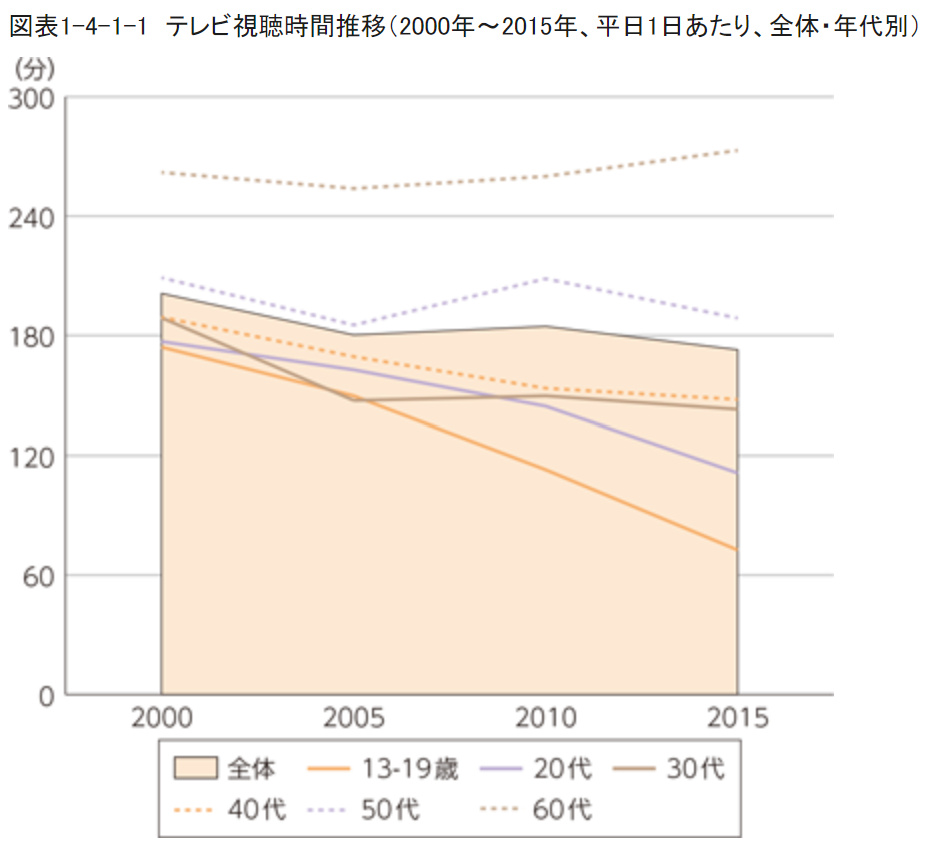 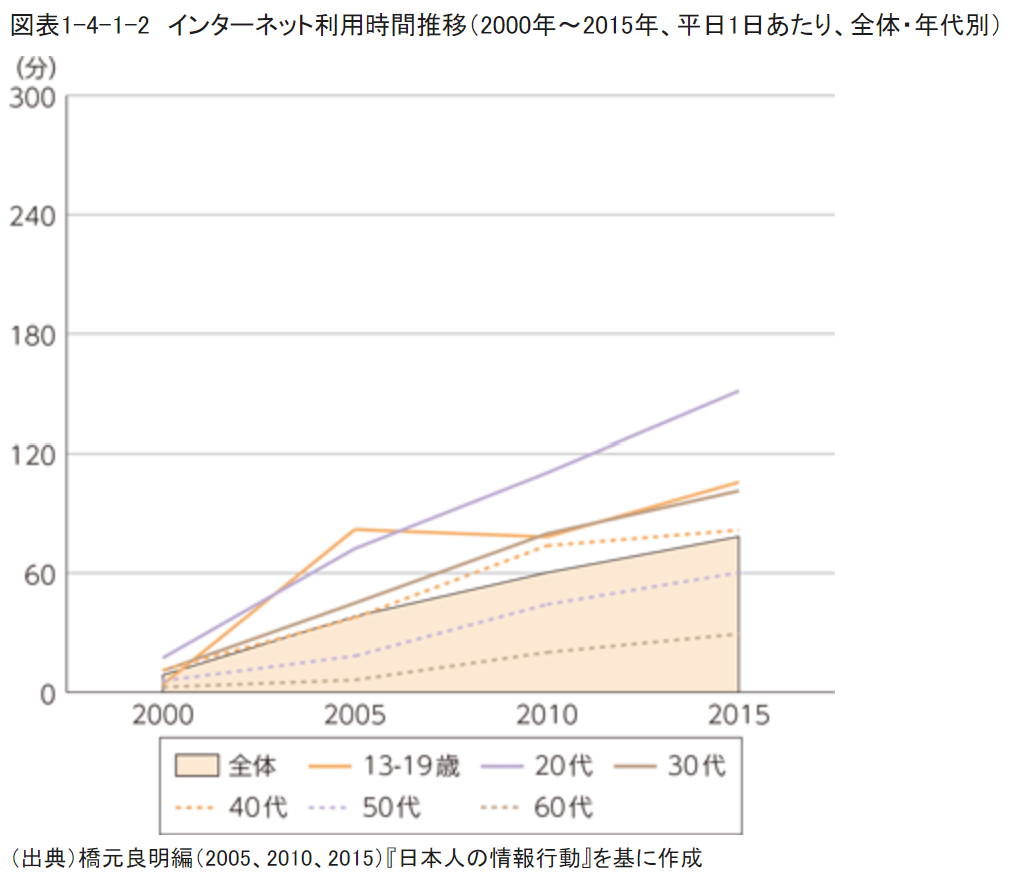 テレビに比べてインターネットの利用が伸びている。

　→テレビよりインターネットの方がリーチがある
引用元：https://www.soumu.go.jp/johotsusintokei/whitepaper/ja/r01/html/nd114110.html
インターネット広告の重要性
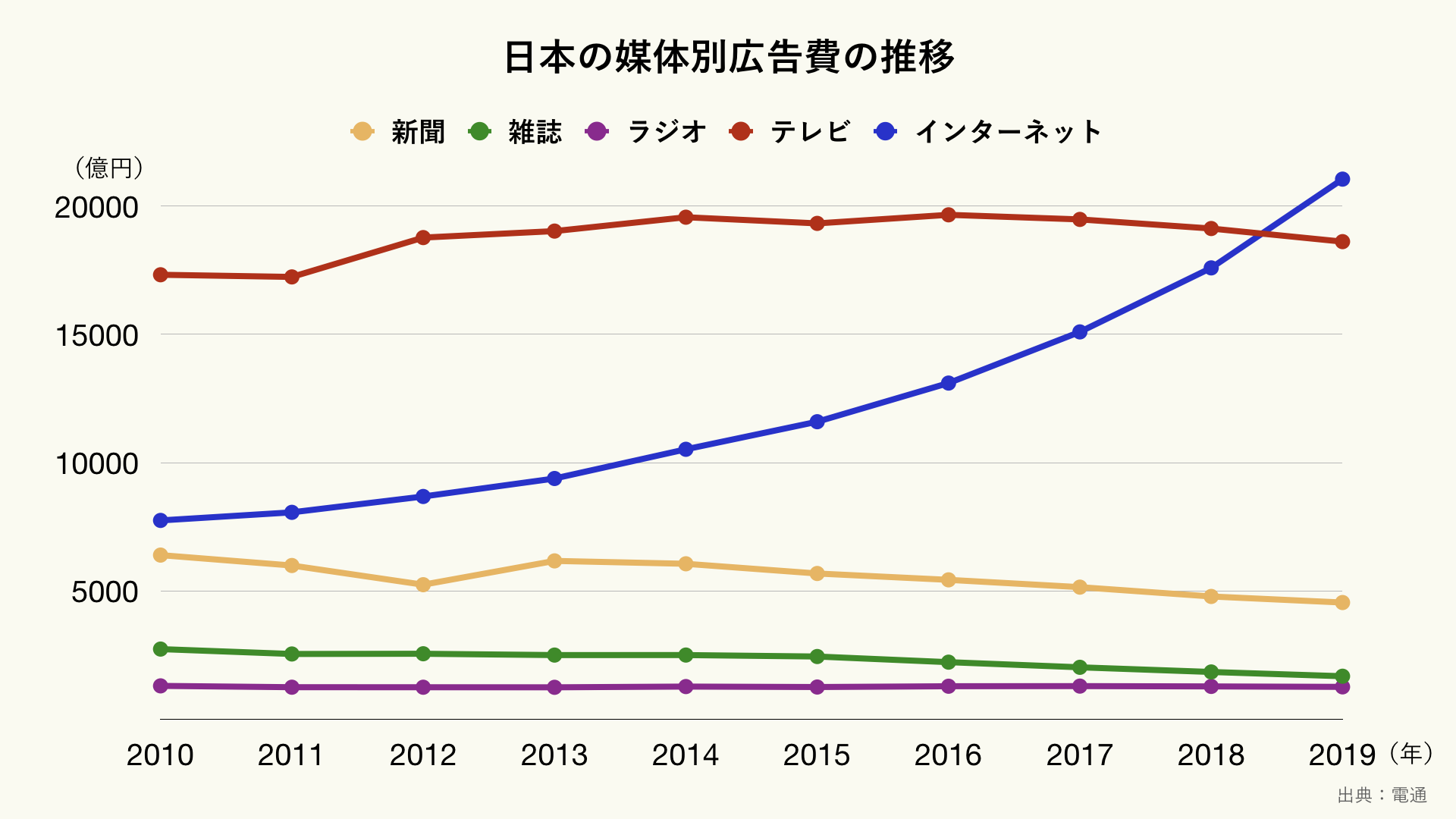 インターネット利用の増加に
伴い、インターネット広告費も
上昇している。
↓
　インターネット広告の重要性
が高まっているため、Webマーケ
ティングの方法に注目する。
個別の施策やツールについて
＜トピック＞


・Web広告の特徴とは

・Webマーケティングの特長

・Webツールにおける個別施策
Webマーケティングの双方向性と効果測定
＜Webマーケティングの大きな特徴＞
＜効果が測れる＞

・Web広告において施策の広告効果
　を測定しやすい

　具体例
　メールの開封率やサイトのクリック率
　といった具体的数値が取れる

⇒データに基づいた施策を打てる
＜双方向性＞

・Webを介することで広告主体と一般の
　人々で直接的につながることが可能で
　ある

　具体例
　SNS等を広告主体も利用し、一般の
　人々から直接発信した情報に対する
　反応をもらえる。
個別の施策やツールについて
＜トピック＞


・Web広告の特徴とは

・Webマーケティングの特長

・Webツールにおける個別施策
Webメディアの具体的なツールや個別施策
Webメディアの具体的なツールとして
次の3つが挙げられる
自社メディア
SNS
他社メディア（広告）
3つのWebメディアそれぞれの目的とその施策・手法
　　　　　　　　　　　　　　　　　　　　　　　　　　→
自社メディアでの目的と施策
＜目的＞

・検索順位を上げる

・サイトを分かりやすくする

・会員に継続的にコミュニケーション
自社メディア
＜施策＞

・サイトの改善・最適化
　（SEO、LPO/EFO、ユーザビリティ改善等）

・個別化したメール・広告を配信する
　（メールマーケティング、レコメンデーション）

・顧客の管理（CRM）
＜具体的なチャネル＞

・自社サイト

・アプリ通知
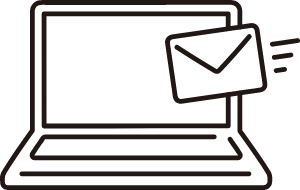 SNSでの目的と施策
＜目的＞

・他のSNSから誘導する

・SNSアカウントから誘導する
SNS
＜施策＞

・SNSのチャネルに広告を出す

・インフルエンサーに依頼する

・SNSアカウントを利用して、誘導する
＜具体的なチャネル＞
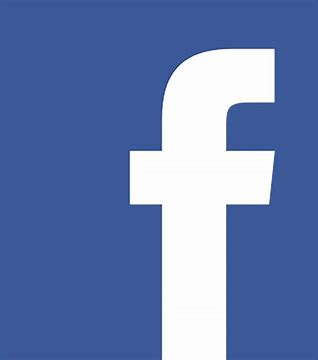 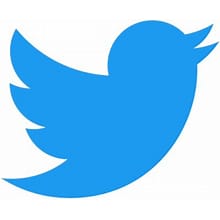 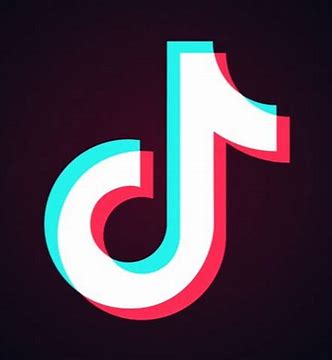 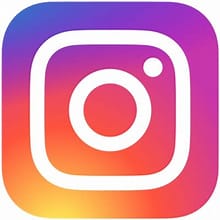 他社メディアでの目的と施策
＜目的＞

・他のメディアから誘導する

・認知度を向上させる
他社メディア（広告）
＜施策＞

・コンテンツサイトに広告を出し、成果に合わせて
　報酬を出す
　（アフィリエイト、バナー広告）

・検索ページに広告を表示する（リスティング）

・メディアに費用を支払い、自社の宣伝・PR記事
　を書いてもらう（タイアップ広告）

・訪問履歴を元に個人画面に広告を出す（リタゲ）
＜具体的なチャネル＞
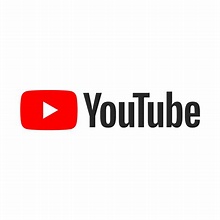 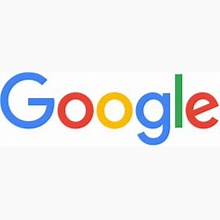 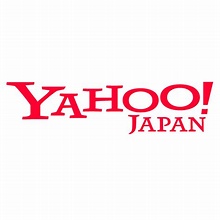 ・WEB接客
　→主にポップアップやチャットボットを利用
　した接客のことを意味する。
　　Web接客ツールを用いることで特定のユーザー
　に的確な情報をより高い確度で提示できる。
追記
・SEO（Search Engine Optimization）
　→検索エンジン最適化を意味する。
　　検索エンジンが理解しやすいように
　自社サイトを最適化していくこと。
・レコメンデーション
　→対象者にとって価値があるコンテンツを
　より個別的に提示すること
・LPO（Landing Page Optimization）
　→ランディングページ最適化を意味する。
　　訪れたサイトの最初のページを最適化して
　成約率（CVR）を上げ、離脱率を下げること。
・メールマーケティング
　→メール配信で顧客の態度変容を促し、
　問い合わせや購買などにつなげる活動
・EFO（Entry Form Optimization)
　→入力フォーム最適化を意味する。
　　途中離脱を抑え、ユーザーがより短時間で
　正確に入力できるようにすること。
・SNS
　→ソーシャルネットワーキングサービスを意味する。
　　商品・サービスのPRだけでなく企業姿勢の
　広報や消費者の感想を聞くものとしても利用される。
追記
・リスティング
　→検索連動型広告を意味する。
　　リスティング広告は検索ページに表示され、
　購入意欲の高いユーザーにアプローチできる。
・リタゲ（リターゲティング）
　→企業サイトやコンテンツを訪問した人を対象
　として、その訪問履歴を基にして個人画面に
　広告を表示することを意味する。
　　認知度を高めることにつながる。
・ディスプレイ（バナー）
　→コンテンツ連動型広告を意味する。
　　ディスプレイ広告はコンテンツサイトに
　表示され、購入意欲が決して高くない潜在
　ユーザーにアプローチできる。
・アフィリエイト
　→成果報酬型広告を意味する。
　　広告を通じて商品の購入やサービスの契約
　が行われると広告を出したサイトに報酬が
　与えられる仕組みになっている。